Fluid Power Vehicle Challenge – T506
Design Review 2
November 21st, 2024
Daniel Garmendia
Team 506: Introductions
Gabriel Vazquez
Design Engineer
Daniel Garmendia
Quality Engineer
Adonay Almanza-         Enriquez
Controls Engineer
Trace Flowers Modeling & Simulation Engineer
Ethan Mercado
Systems Engineer
Presenter
Presenter
Presenter
2
Daniel Garmendia
Sponsors and Advisors
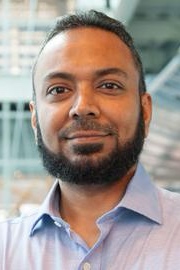 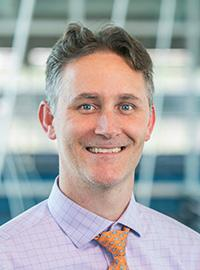 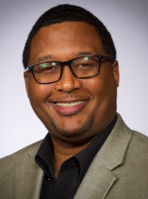 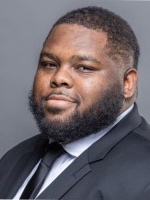 Mohd Yousuf Ali, Ph.D. FAMU-FSU College of Engineering Advisor
Dr. Shayne McConomy
FAMU-FSU College of Engineering Advisor
Hakeem Rhodes
Dow Sponsor
Marcus Rideaux
Dow Sponsor
3
Daniel Garmendia
Competition Mentors
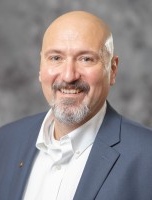 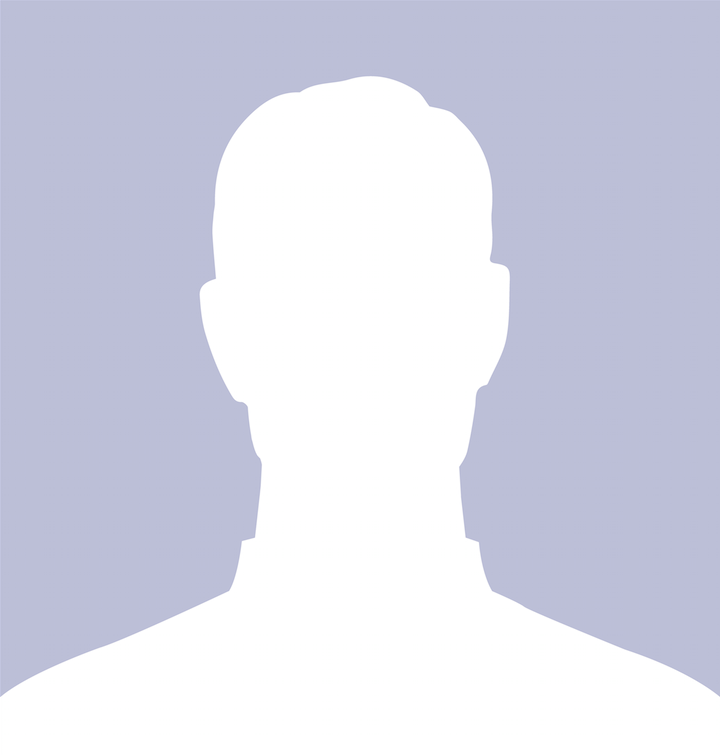 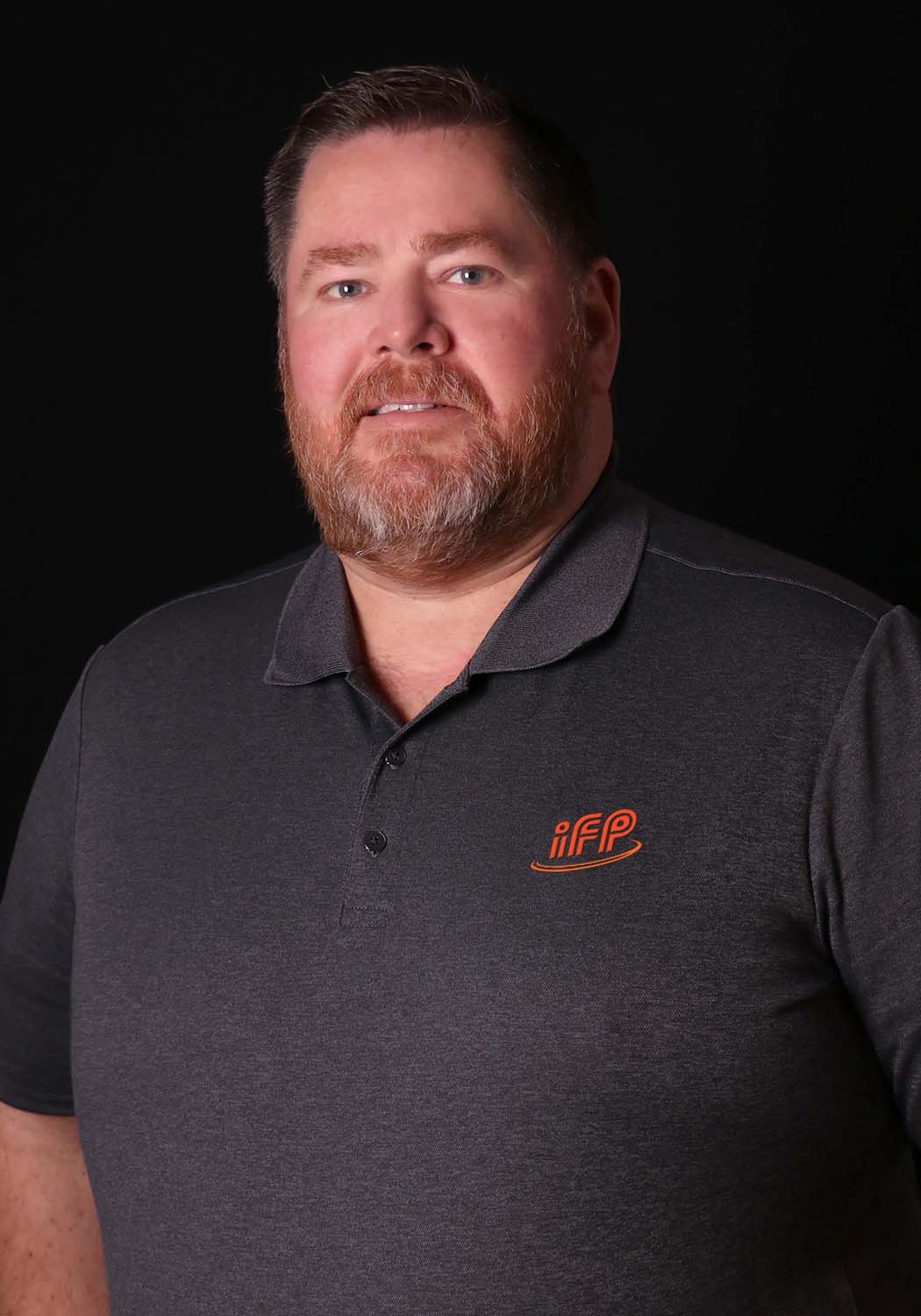 Cory Fisher 
Sun Hydraulics
Dean EberHardt 
IFP Motion Solutions
4
Daniel Garmendia
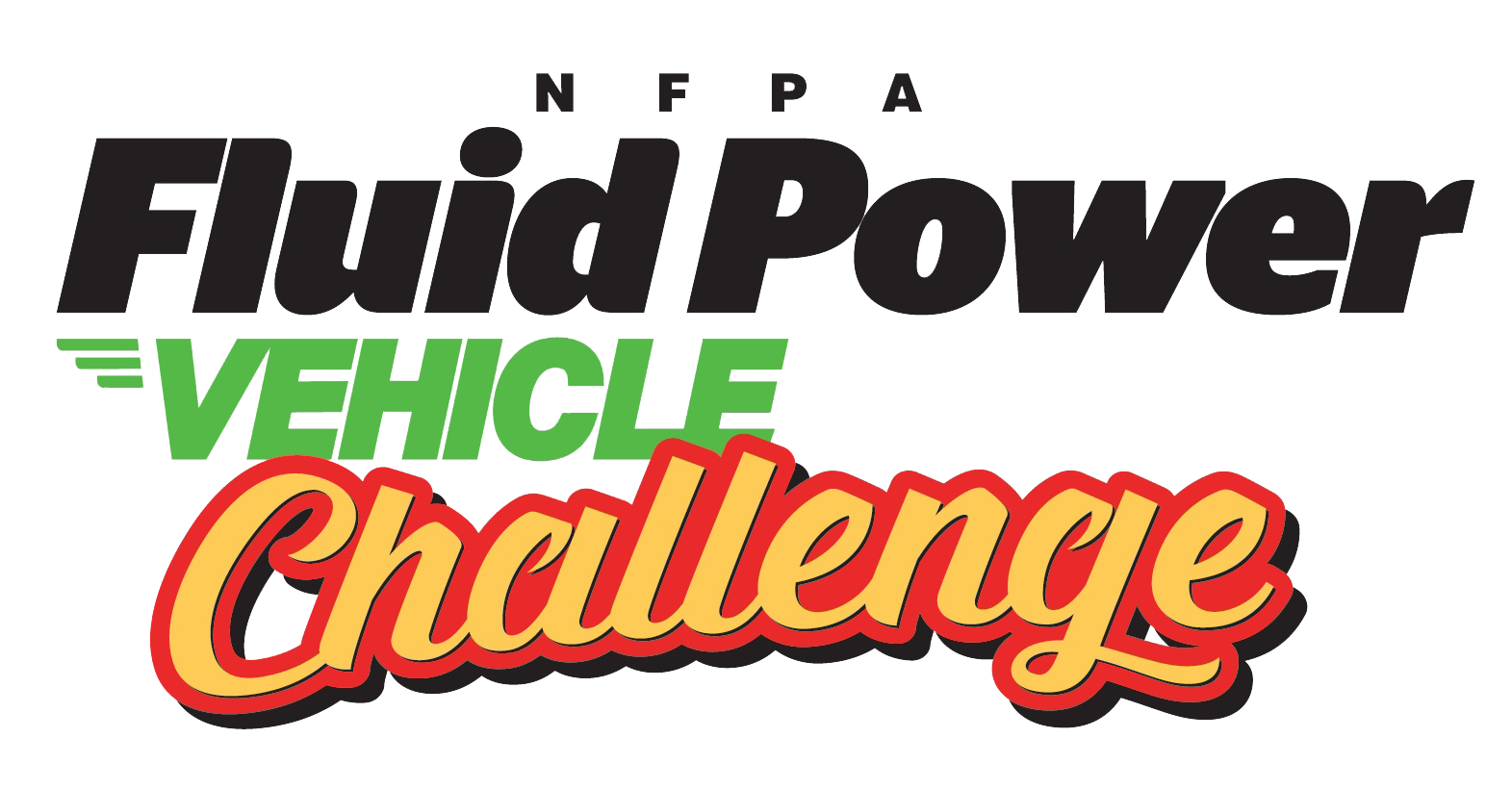 Objective
The objective of the project is to design a fluid-powered vehicle with the aim of competing in the competition organized by the NFPA (National Fluid power Association)
5
Daniel Garmendia
Background
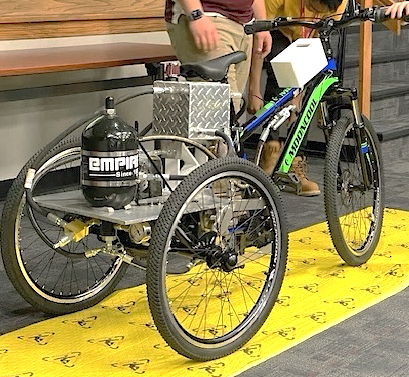 Brakes
Single-Rider
Reservoir
Accumulator
Pressure Gauge
Arizona State University
6
Daniel Garmendia
Scoring and Awards
Midway Review & Final Presentation
Sprint Race
Efficiency Race
Endurance Race
FPVC Mentorship
Regenerative Braking
7
15
9
12 Award Categories
Total Cash Prizes: $12500
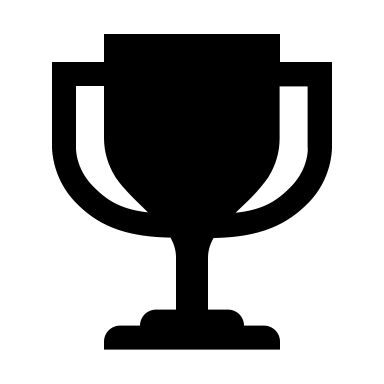 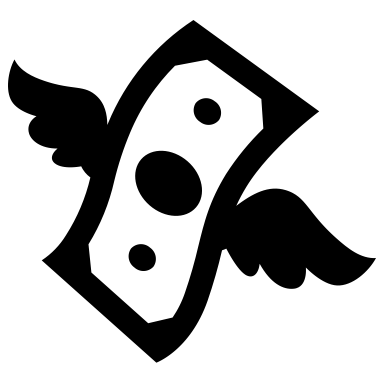 7
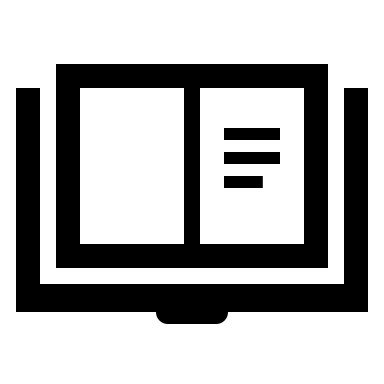 Daniel Garmendia
Breakdown of Awards
Pneumatics: $1000
Design: $1000
Races: $4500
Electronics: $1000
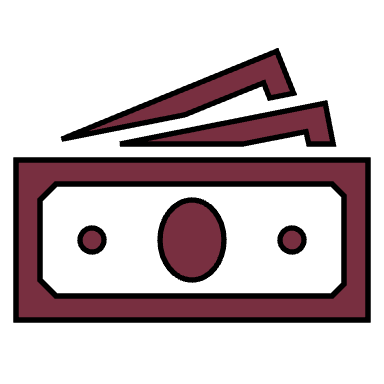 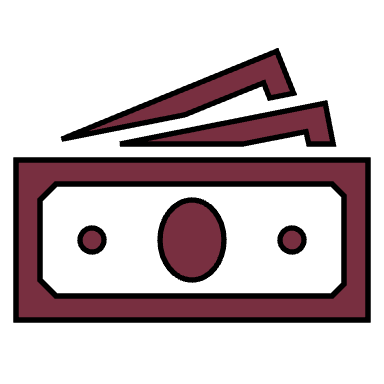 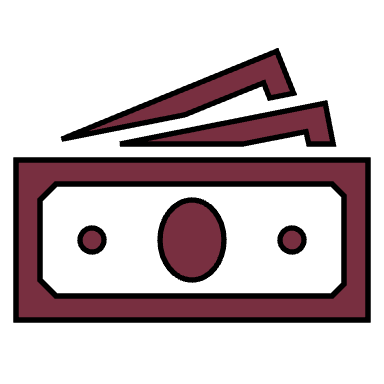 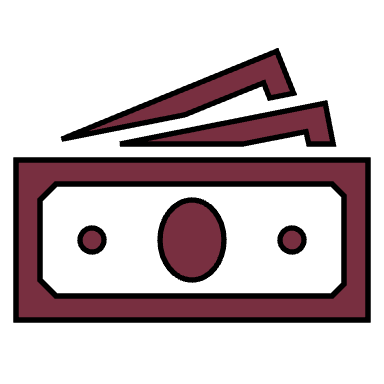 Workmanship: $1000
Presentations: $2000
Teamwork: $1000
Safety: $1000
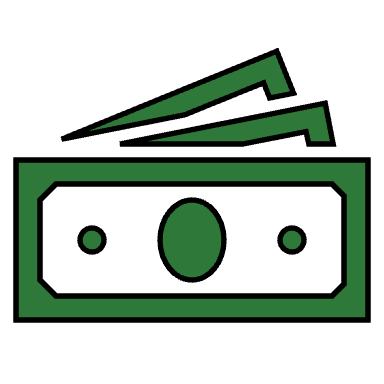 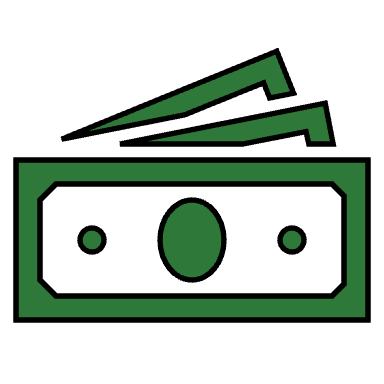 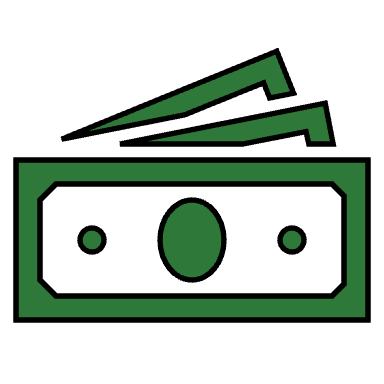 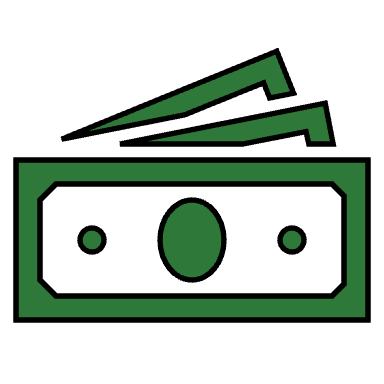 8
[Speaker Notes: Pnuematics: $1000
Electronics: $1000
Judges Choice: design: $1000
Judges Choice: Safety $1000
Judges Choice: Workmanship: $1000
Judges Choice: Teamwork: $1000
Midway/Final review: 1000$ each
Each Race: 1st $750 2nd $500 3rd $250]
Daniel Garmendia
Functional Hierarchy Chart
9
Daniel Garmendia
Functional Decomposition
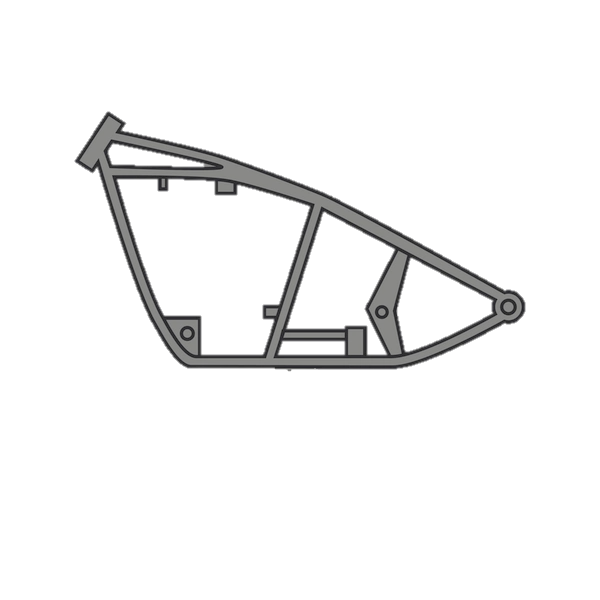 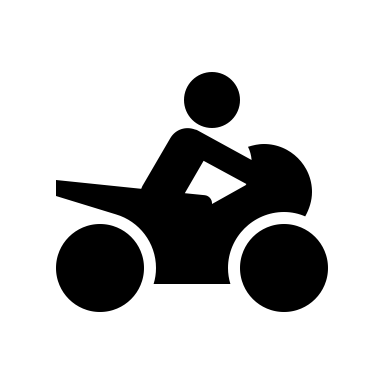 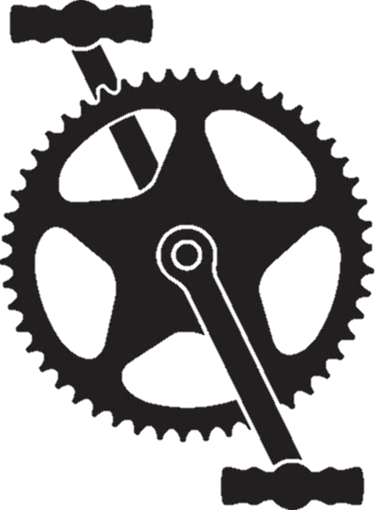 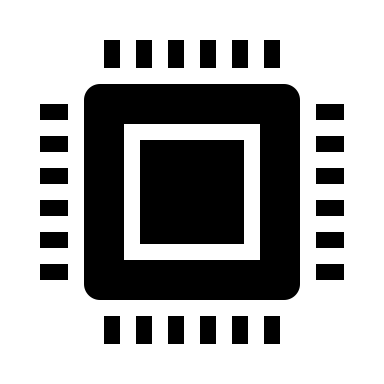 Frame
Motion
Power
Mechatronics
10
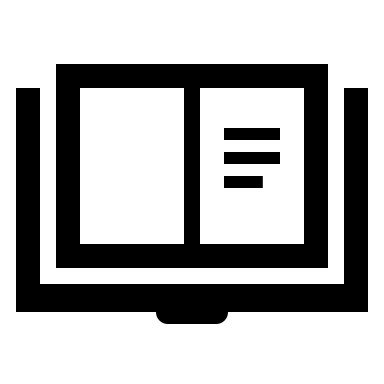 Daniel Garmendia
Power Functions
Power
Hydraulic
Human
Regenerative Braking
Foot Pedaling
Pumping
Storing Pressure
11
Trace Flowers
Hydraulic Diagrams
Pump
Normally Open Solenoid Valve
Check Valve
Accumulator
Gauge
Flow Control Valve
Test Point
Motor
Normally Closed Solenoid Valve
Pressure Relief Valve
Reservoir
12
Trace Flowers
Direct Drive
Pump
Check Valve
Control Valve (N.O)
Motor
13
Trace Flowers
Stationary Charging Mode
Pump
Check Valve
Control Valve (N.C.)
Accumulator
14
Trace Flowers
Discharge Mode
Accumulator
Control Valve (N.C.)
Control Valve (N.O)
Motor
15
Trace Flowers
Discharge Mode Boost
Accumulator
Check Valve
Control Valve (N.C.)
Motor
16
Check Valve
Trace Flowers
Regenerative Breaking
Check Valve
Motor
Control Valve (N.C.)
Accumulator
17
Trace Flowers
Pressure Release
Accumulator
Flow Control Valve
18
Trace Flowers
Manifold
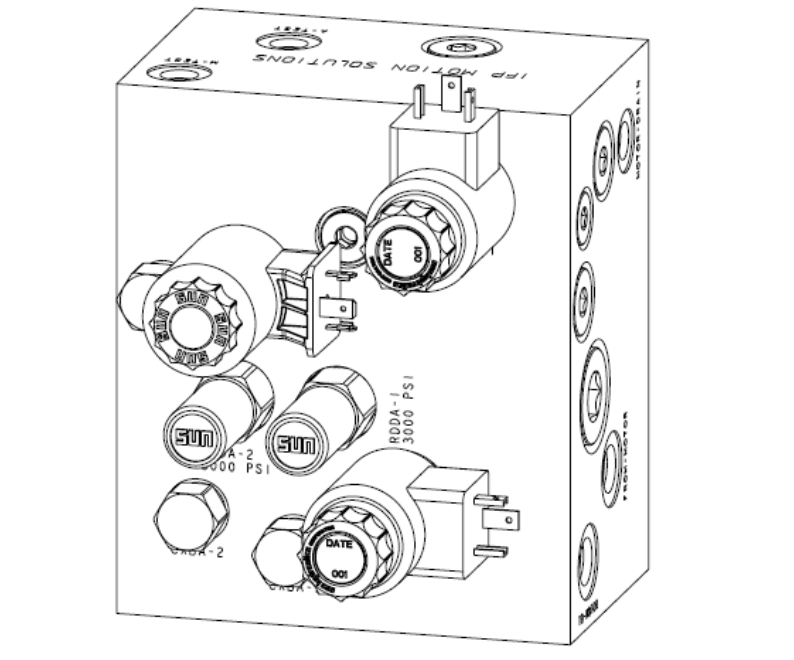 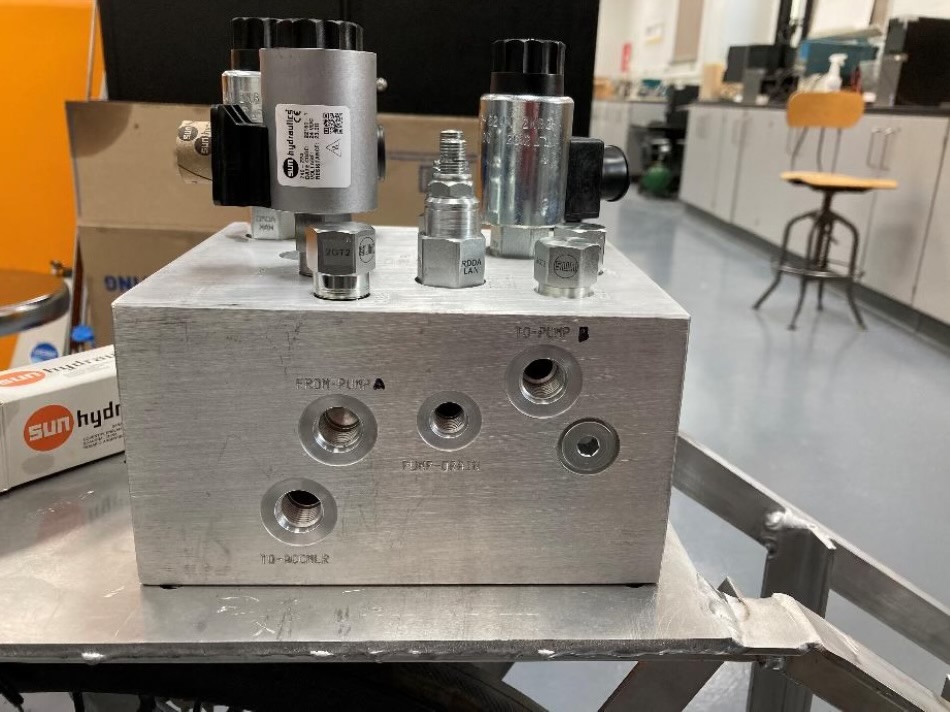 19
Adonay Almanza
Race Targets and Metrics
Endurance Race
Sprint Race
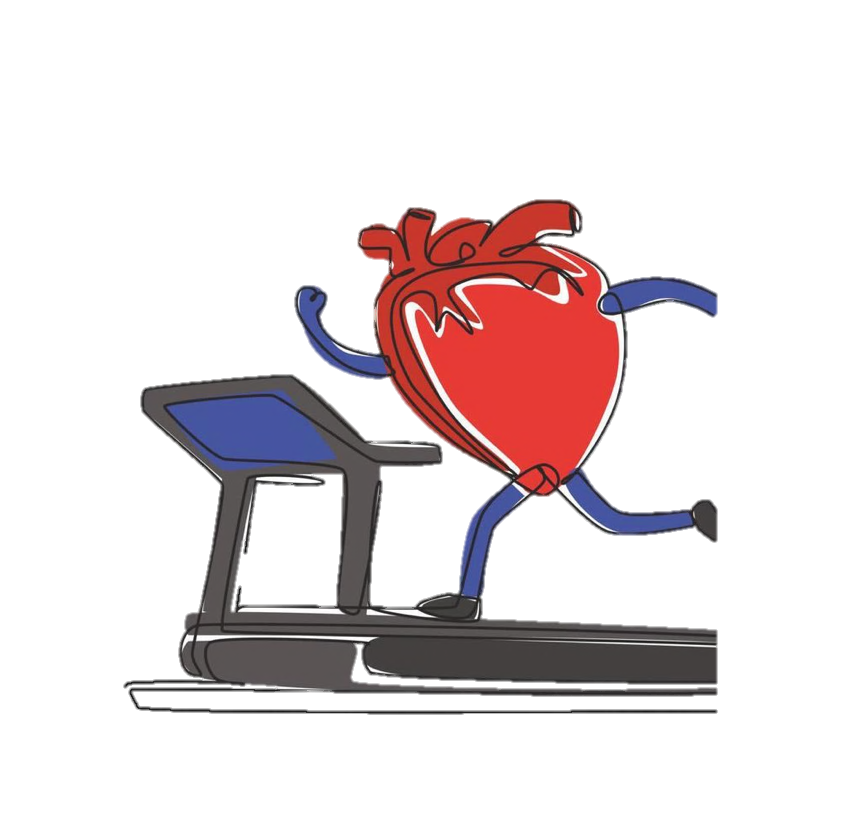 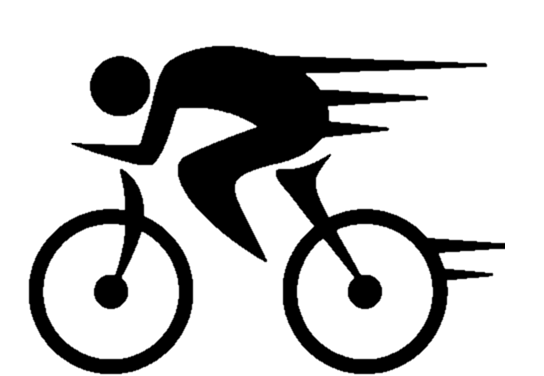 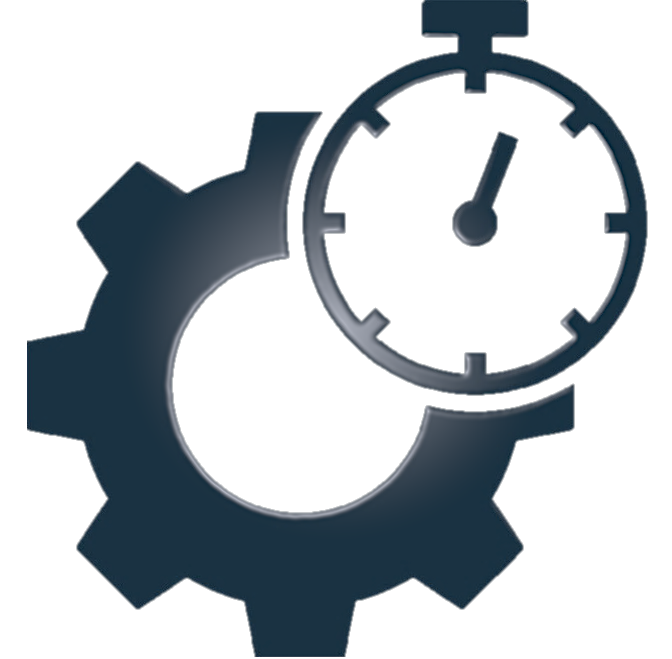 Efficiency Race
Time < 30 [Seconds]
Distance > 2000 [Feet]
Efficiency > 20 [%]
20
Adonay Almanza
Critical Targets and Metrics
Storing Pressure
Acceleration
Vehicle Weight
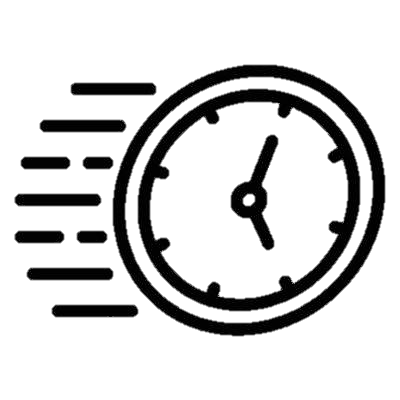 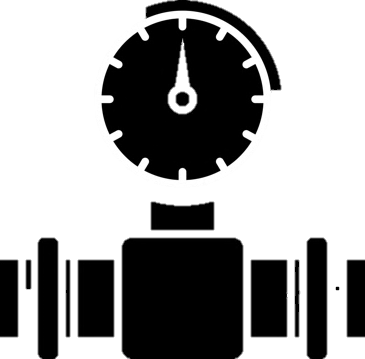 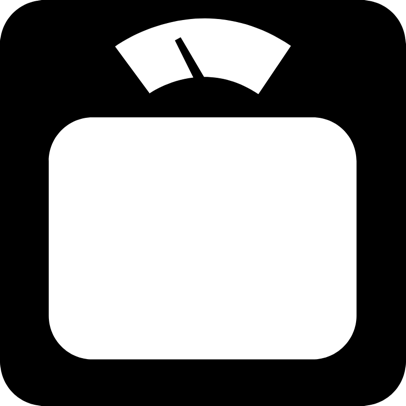 Time < 13.5 [Seconds]
Weight < 150 [lbs]
Pressure > 2750 [psi]
21
Adonay Almanza
Concept Generation
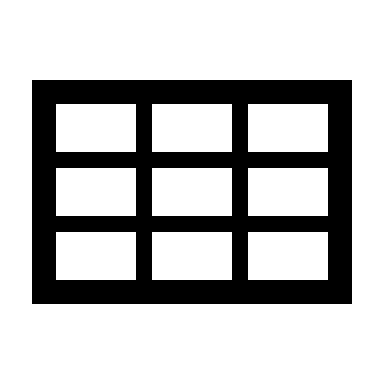 Morphological Chart
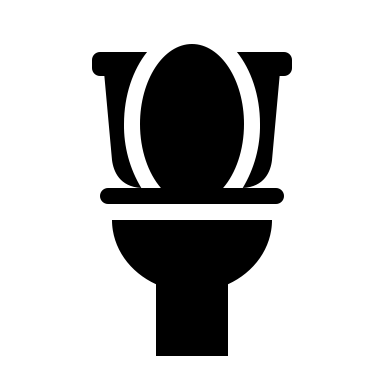 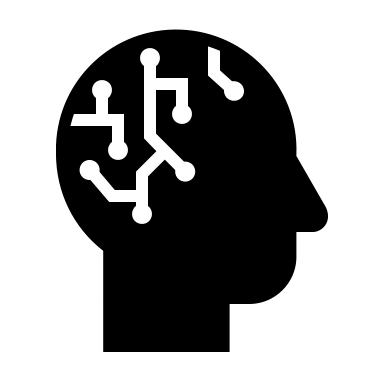 Brainstorming
Crap-Shoot
100 Concepts
22
Adonay Almanza
Concept Selection
House of Quality
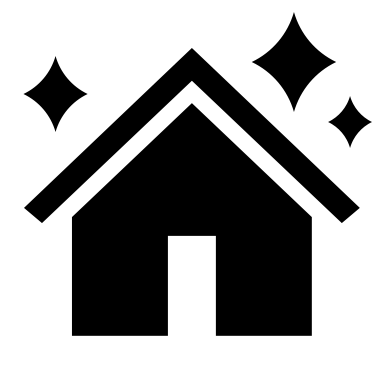 Binary Pairwise Matrix
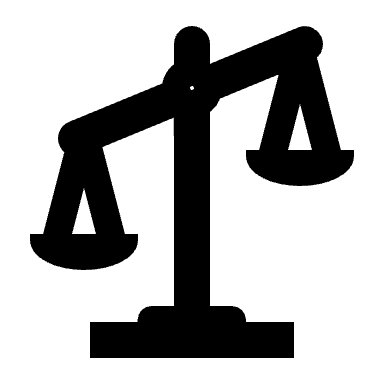 Pugh Chart
Analytical Hierarchy 
Process
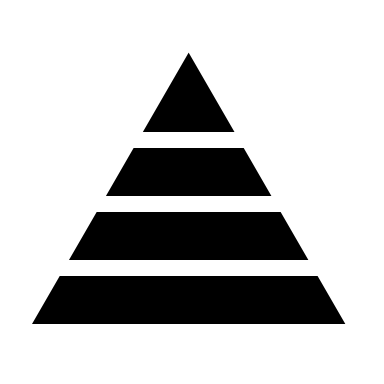 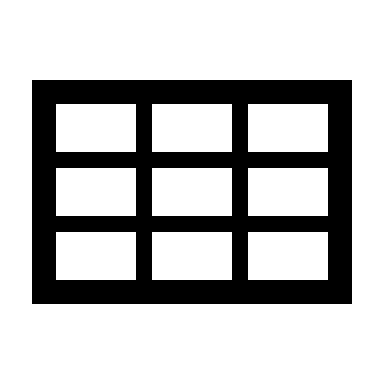 23
Adonay Almanza
Final Concepts
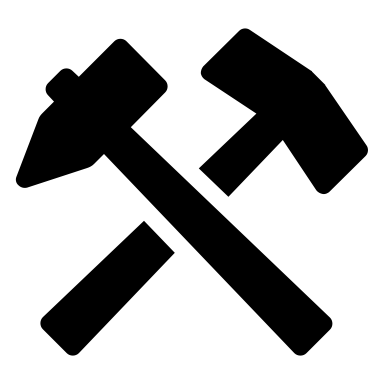 Make a Custom Frame
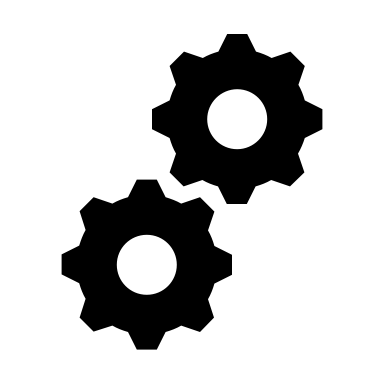 Use a Three-Speed Transmission
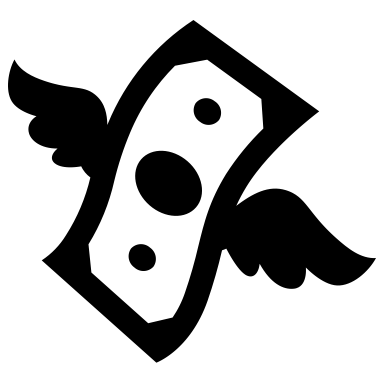 Purchase a Frame
24
Adonay Almanza
Final Selection
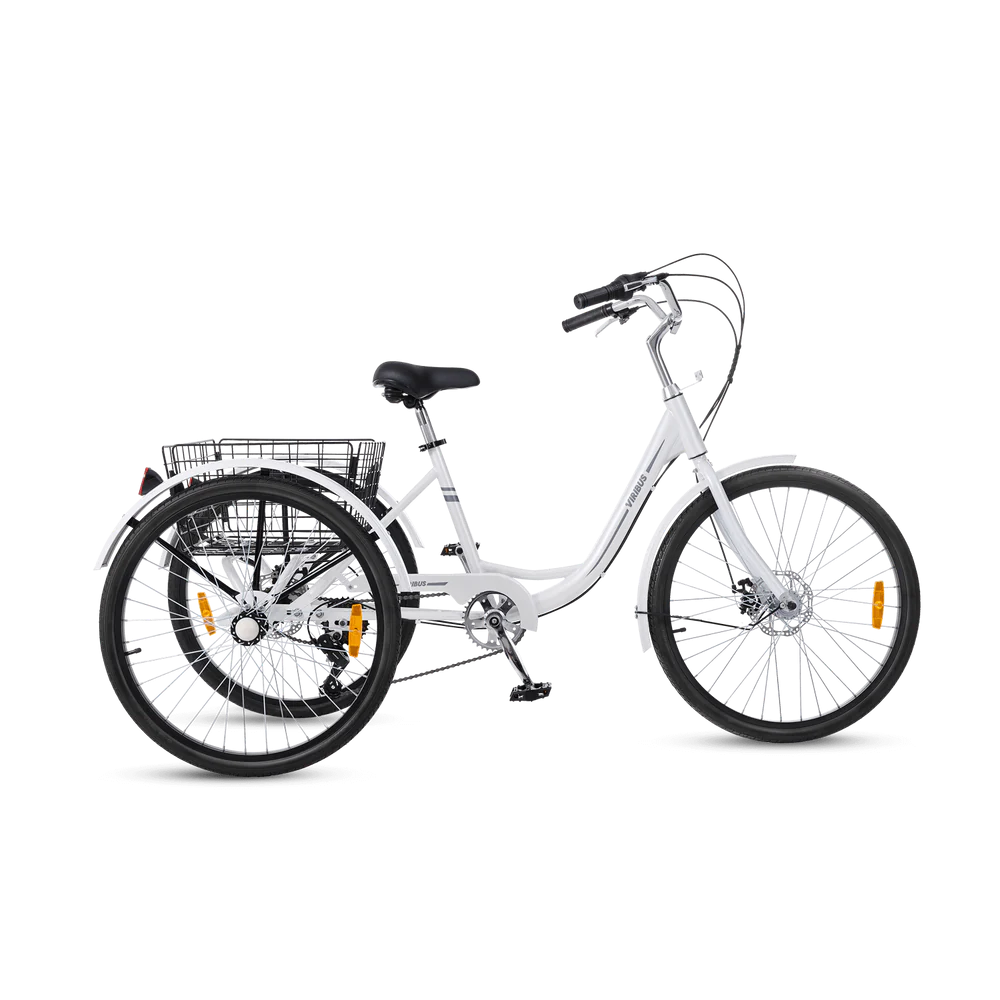 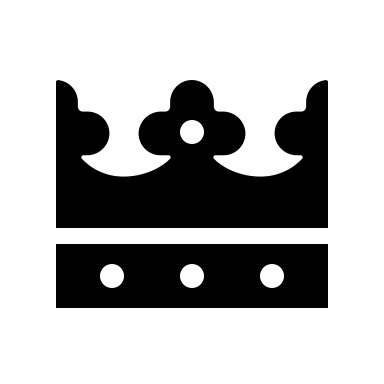 Saves Time
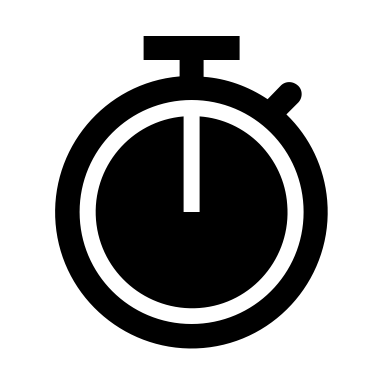 Purchased Frame
Stable Foundation
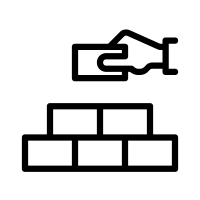 Ample Room
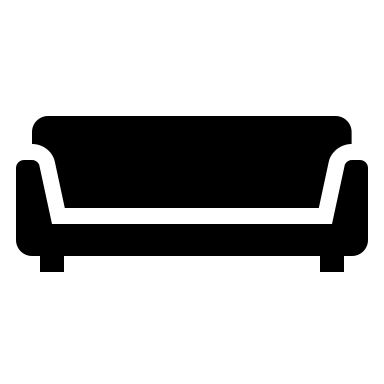 25
Adonay Almanza
Future Work
Travel to Sun Hydraulics in Sarasota
Part Selection
1/9
Present
12/1
1/31
Order Parts
FPVC
Midway Review
Calculations and Simulations for Design
26
Adonay Almanza
Questions
Adonay Almanza
Trace Flowers
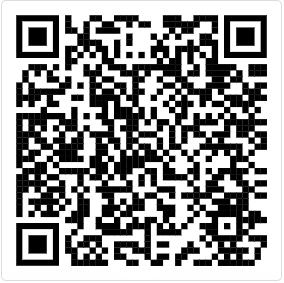 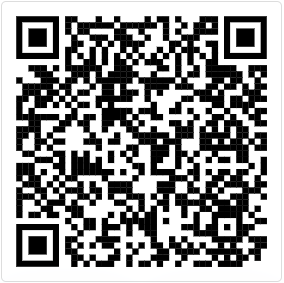 Daniel Garmendia
Ethan Mercado
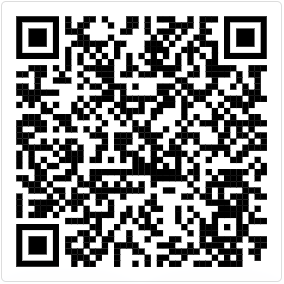 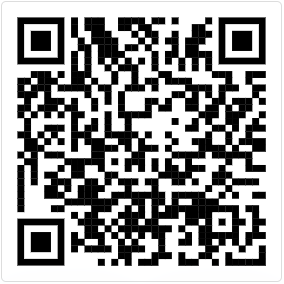 Gabriel Vazquez
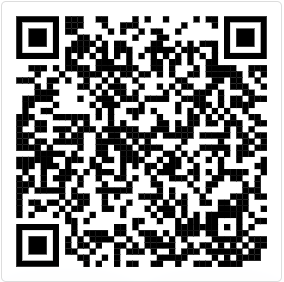 27
Adonay Almanza
References
​Andrews, E., Moore, C., Sobel, A., Towne,B. (2023). Akron, Ohio, Capstone Projects Final Report. 
OpenAI. (2024). ChatGPT (October 2024 version). Retrieved from [Large language model]: 	https://chat.openai.com/ 
Oquendo Chandler, M., Luken, D., Von Hoene, J., Kohli, B., Stathis, E., & King, C. (2018). University of 	Cincinnatic NFPA Fluid Power Vehicle Challenge Project Report. Retrieved from Scholar@UC: 	https://scholar.uc.edu/downloads/j6731412w?locale=en
Pluta, M., Geragthy, S., Kaas, J., & McCarthy, J. (2024). 2025 NFPA Fluid Power Vehicle Challenge: 	Overview, Rules, and Awards. National Fluid Power Association. Retrieved from NFPA 	Foundation: https://nfpafoundation.org/wp-content/uploads/2024/08/2025-FPVC-Overview-	Rules-and-Awards-v.4.pdf 
Torrey, J., Trujillo, A., Londono, K., & Chan, B. (2019). Fluid Power Vehicle Challenge: Final Design 	Review. California Polytechnic State University. Retrieved from Digital Commons Cal Poly: 	https://digitalcommons.calpoly.edu/cgi/viewcontent.cgi?article=1597&context=mesp
Widmann, J., Gray, M., D'amour, R., Lopez, A. A., Ferrandino, C., & Dietz, J. (2024). Cal Poly Fluid Power 	Vehicle Challenge Final Design Review. California Polytechnic State University. Retrieved from 	Digital Commons Cal Poly: 	https://digitalcommons.calpoly.edu/cgi/viewcontent.cgi?article=1853&context=mesp
28
Back Up Slides
29
Slide Headline
Try to keep text at 16 pt minimum.
Try to put as few words as possible on the slide if you’re using for a presentation.
Mix and match the backgrounds as shown in this template or just use one throughout.
You can put department/unit logos in slide master at  Horizontal 0.89” Vertical 6.44” From top left corner
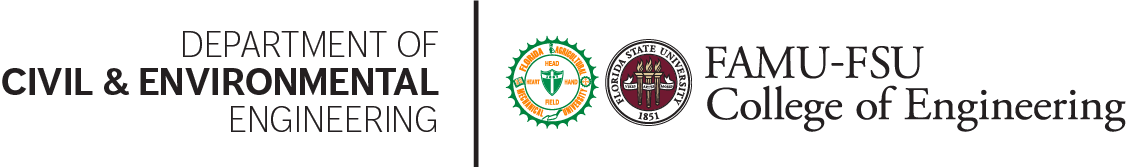 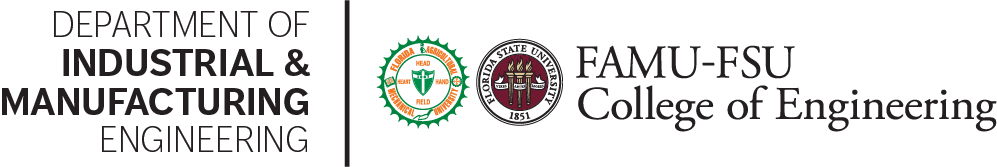 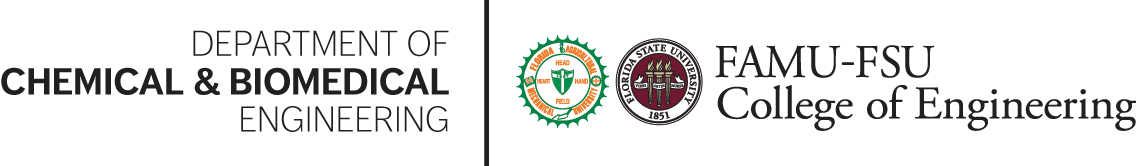 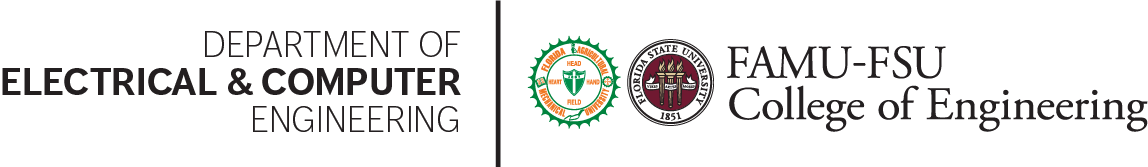 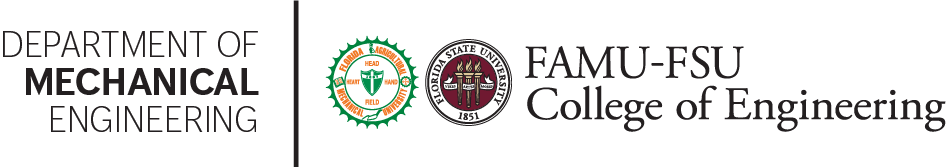 30
Font Check
This is 10-point
This is 15–point Times
This is 20–point 
This is 25–point
This is 30–point
This is 35–point
This is 40–point
This is 50–point
This is 60–point
This is 72–point
31
[Speaker Notes: Use at least 20-point font in Room A105, B134, and B136
Use at least 25-point font in Room B135]
College of Engineering Color Palette
1 2 3 4
Pantone: PMS 195 C

RGB: 120, 47, 64
Hex: #782F40

CMYK:19, 90, 50, 55
Garnet
1 2 3 4
RGB: 238, 118, 36
Hex: #EE7624

CMYK:2, 66, 99, 0
Fang
Orange
1 2 3 4
Pantone: Black C

RGB: 0, 0, 0
Hex: #000000

CMYK:0, 0, 0, 100
1 2 3 4
Pantone: PMS 000C

RGB: 255, 255, 255
Hex: #FFFFFF

CMYK: 0, 0, 0, 0
Black
White
32
[Speaker Notes: Avoid 75% Black in B135]
Accent Color Palette
1 2 3 4
RGB: 104, 40, 96
Hex: #682860

CMYK:
1 2 3 4
1 2 3 4
RGB: 251, 236, 93
Hex: #FBEC5D

CMYK:
RGB: 251, 236, 93
Hex: #FBEC5D

CMYK:
1 2 3 4
1 2 3 4
RGB: 219, 215, 210
Hex: #DBD7D2 

CMYK:
RGB: 219, 215, 210
Hex: #DBD7D2 

CMYK:
Imperial
Corn
Corn
Timberwolf
Timberwolf
1 2 3 4
RGB: 72, 146, 155
Hex: #48929b

CMYK:
1 2 3 4
1 2 3 4
RGB: 206, 0, 88
Hex: #CE0058

CMYK: 0, 100, 43, 12
RGB: 206, 0, 88
Hex: #CE0058

CMYK: 0, 100, 43, 12
1 2 3 4
RGB: 220, 220, 220
Hex: #DCDCDC

CMYK:
Rubine Red
Rubine Red
Asagi-iro
Gainsboro
1 2 3 4
RGB: 255, 139, 0
Hex: #FF8B00

CMYK:
1 2 3 4
RGB: 64, 224, 208
Hex: #40E0D0

CMYK:
1 2 3 4
1 2 3 4
RGB: 0, 59, 111
Hex: #003B6F

CMYK:
RGB: 0, 59, 111
Hex: #003B6F

CMYK:
American Orange
Turquoise
Tardis Blue
Tardis Blue
33
[Speaker Notes: Remove American orange add hyperlink grey
Make corn the last for b135
All work in 134 imperial move later
Tardis doesn’t work in b136]
F7AB19
D67F15
EE7624
D64615
F73119
Analogous
6E3610
F0A16C
EE7624
6E4931
BASB1C
Monochromatic
A14508
4BED3B
EE7624
250CED
2010A1
Triad
A1470C
FF8C40
EE7624
0098A1
24E2ED
Complementary
28A164
2FED8D
EE7624
0848A1
1871ED
Split Complementary
EDAC2F
3BED93
EE7624
0C6AED
ED2F18
Double Split Complementary
ED660C
C7ED3B
EE7624
0CE1ED
A418ED
Square
BA7E09
87724A
EE7624
60EFCF
09BA61
Compound
https://color.adobe.com/create/color-wheel
AD551A
6E3610
EE7624
FA7625
D46820
Shades
34
[Speaker Notes: These are the variants that work well with Fang Orange. The bolded items show well on the projectors.]
85412D
8F3831
782f40
8F3176
792D85
Analogous
C44D69
8E626D
782F40
C48796
451B25
Monochromatic
C43959
78743B
782F40
236178
43A2C4
Triad
C43959
C46078
782F40
25C43D
2F783A
Complementary
93C460
577835
782F40
39C49D
297861
Split Complementary
784435
5A783B
782F40
237860
6E2978
Double Split Complementary
782337
78683b
782F40
237830
293978
Square
AB4D32
DEBAAF
782F40
5D8555
70AB32
Compound
https://color.adobe.com/create/color-wheel
38161E
C44D69
782F40
853447
5E2532
Shades
35
A105
A105
B135 Stage Left
B135 Stage Right
B136
B134, A105
B135
36
Border Line
Border Line
Border Line
Center of White Space
Center of Slide
Middle of Slide
Edge of Branding
Middle of White Space
Border Line
37
[Speaker Notes: Vertical lines from top down.
Borderline and top of title. (0.5 inch)
Center of Slide (0 inch y-direction for the entire slide)
Center of Design Content (0 inch  y-direction considering the title, footer, and negative space)
Bottom of Design Content (0.25 in gap to the footer. 0.75 to the bottom of the screen)

Horizontal lines from left to right
Borderline (0.5 inch)
Center of design content. 
Center of slide (0 inch y-direction for the entire slide)
Borderline (0.125 inch all around)]
38
39
40
41
42